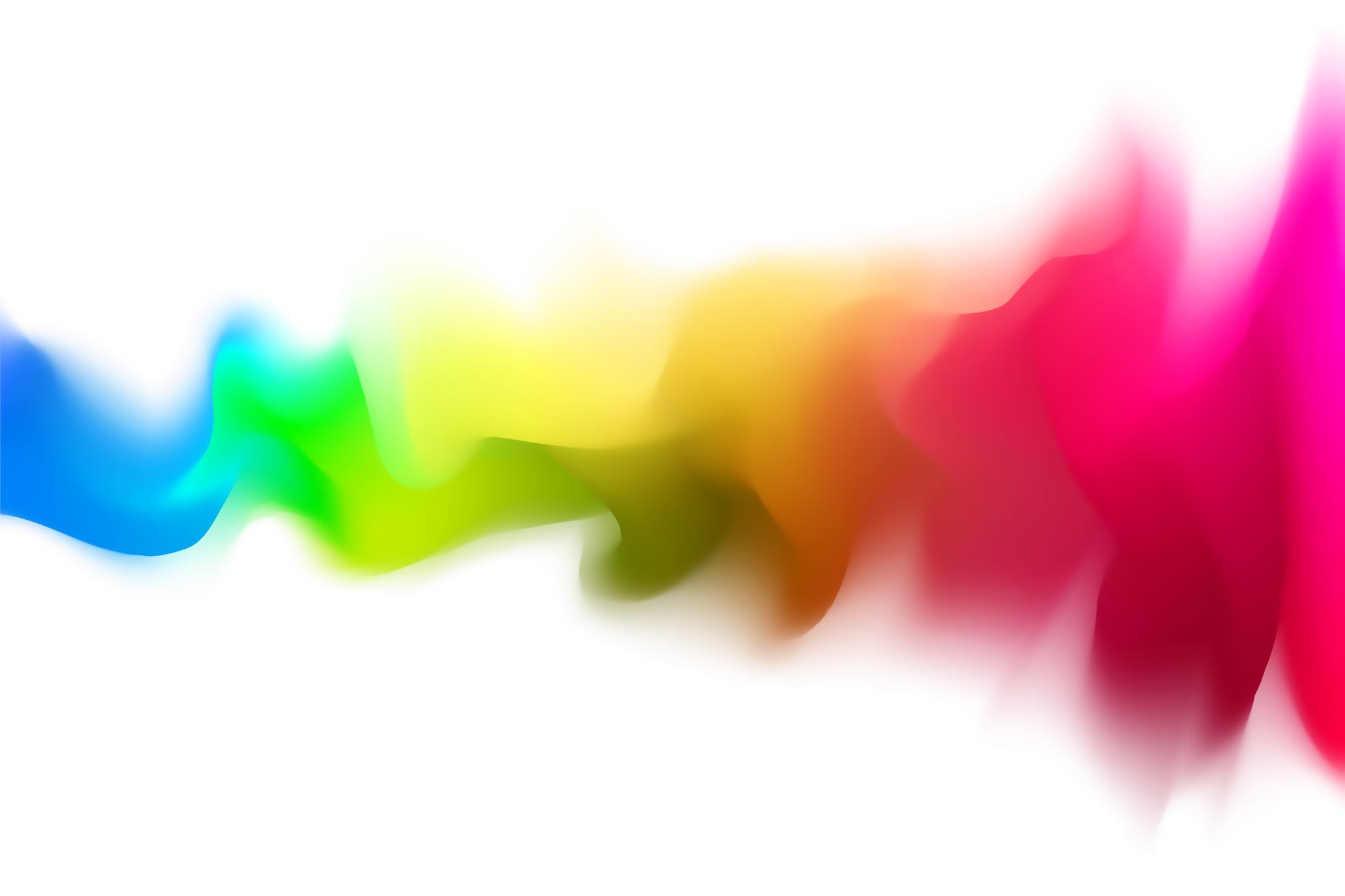 Radka Madarová, Head of Public Procurement
Conflicts OF INTEREST when PURCHASING  at the University of South Bohemiatraining
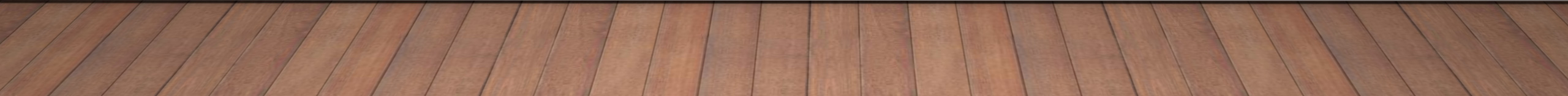 Explanation of terms
Purchaser:
Any person authorised to act on behalf of USB in ČB within the allocated budget funds
Procuring Entity: 
University of South Bohemia in České Budějovice 
Selected Supplier: 
Supplier to whom the purchase order is sent/ who is contracted
Small-scale public contract: 
Any purchase/any conclusion of a contract/order against payment between the procuring entity and the supplier which implies an obligation on the part of the supplier to provide supplies, services or construction work
Supplier conflict of interest Definition
Section 4b of Act No 159/2006
A company in which a public official referred to in Section 2(1)(c) or a person controlled by him owns a share representing at least 25 % of the shareholder's participation in the company may not participate in procurement procedures under the law governing public procurement as a participant or subcontractor through which the supplier demonstrates qualification. The procuring entity shall exclude such a company from the procurement procedure. 
The procuring entity may not award a small-scale public contract to the company referred to in the first sentence; such an act is null and void.
How to avoid supplier conflicts of interest
The purchaser is obliged to verify the absence of a conflict of interest within the meaning of Section 4b of Act No 159/2006, on Conflict of Interest in the register of beneficial owners before concluding the contract/concluding the purchase order. 
Verification shall be carried out by the Purchaser in the register of beneficial owners available at https://esm.justice.cz/ias/issm/rejstrik or alternatively in the AML Info Check https://www3.cribis.cz, or the Trade Register in the case of self-employed persons
Proof of verification of the above shall be kept by the Purchaser in the documentation (file) of the purchase. Both of the tools above allow you to export the verification results in PDF format.
Purchaser conflict of interest Definition
In particular, the Purchaser must not:
participate in the preparation of the offer,
submit an offer and be a supplier of the intended purchase/procurement or a supplier in a consortium or act as a subcontractor,
be a statutory body of the supplier, a member thereof or a proxy representing the supplier,
be the spouse of the supplier's statutory body, or of a member or proxy representing the supplier
have a personal or financial interest in the award of the contract
How to eliminate PURCHASER Conflict of Interest
The Purchaser shall make a statutory declaration, prior to the conclusion of the purchase order/contract, that he/she has no conflict of interest in relation to the selected supplier (with whom the purchase order/contract is being concluded), that he/she has no financial or other personal interest that would compromise his/her impartiality and independence in relation to the procurement and the resulting contractual relationship. 
The Purchaser is obliged to declare on oath that he/she has not participated in the preparation of the supplier‘s offer and is not connected with the selected supplier by a personal, employment or other similar relationship and has no other personal interest in the award of the contract.
Financial Sanctions of the European UnionDEFINITION
International sanctions are a set of restrictive measures taken by the international community (UN) and EU countries. The reason for adopting international sanctions is to maintain or restore international peace and security, to protect human rights and to combat terrorism. 
International sanctions consist, inter alia, in restrictions on trade and services, including money services and services on financial markets, restrictions on travel of specific individuals, restrictions on transport and communications, technical infrastructure, as well as on scientific, technical, cultural and sporting relations.
Financial Sanctions of the European Unionobligations of the purchaser
The Purchaser is obliged to verify, prior to the conclusion of the order/contract, that the selected supplier is not a person, entity or body on the EU sanctions list subject to the so-called "individual financial sanctions" imposed by the EU against Russia and Belarus in connection with the Russian-Ukrainian conflict
How to rule out that the supplier is not sanctioned by the eu ?
The Purchaser shall check the supplier through the https://www3.cribis.cz/ database or other publicly available sources. https://fau.gov.cz/sankce-proti-rusku